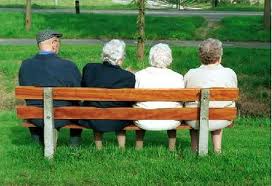 Ouderenzorg in de huisartsenpraktijk
Basistraining programma ouderenzorg DrechtDokters
Voor huisarts, specialist ouderengeneeskunde, praktijkondersteuner, praktijkverpleegkundige, nurse practioner, wijkverpleegkundige, huisarts assistent.

Yvonne Hogewoning-van der Harten en Matthijs Broekman, huisarts, kaderhuisarts ouderengeneeskundeAnnemieke van Oostveen en Rob van de Ven, specialist ouderengeneeskunde, kaderarts eerste lijnFieke van Genderen, coördinerend praktijkverpleegkundigeJessica Ruisbroek, POH ouderenzorg, geriatrieverpleegkundigeNathalie Leenheer, POH ouderenzorg, wijkverpleegkundige
GAJA: Disclosure belangen spreker
Na deze scholing:
Weet u wat de impact van de vergrijzing op de volksgezondheid en de zorg zal zijn
Weet u wat het programma “zorg voor ouderen” van Drechtdokters inhoudt, wat de taakverdeling is binnen het team en hoe de communicatiemodule werkt
Heeft u kunnen oefenen aan de hand van casuïstiek
Weet u wat de toekomstvisie is van DrechtDokters over de zorg voor ouderen
Programma
Welkom en inleiding (5)
Wordt de vergrijzing een probleem? (30)
Het programma “zorg voor ouderen”Rolverdeling POH/PV; HA; SO (55)
Pauze (10)
Casus 1 (20)
Communicatie (35)
Casus 2 (20)
Toekomst (15)
De zorg onder druk
Dubbele vergrijzing en bijbehorende epidemiologie
Multimorbiditeit, dementie, sociale problemen, langer zelfstandig
Tekort aan professionals waardoor de werklast van huisartsen te hoog wordt
Gestaag stijgende zorgkosten waardoor de rekening onbetaalbaar wordt
Strategie Drechtdokters
Voor 2021-2022 verder bouwen aan integrale ketenzorg voor kwetsbare ouderen
Toewerken naar een DBC eind 2023
Inzetten op optimale samenwerking in de zorg rond de oudere
Vaste ketenpartners
Zorg op maat met behoud eigen regie
Ondersteuning vanuit DrechtDokters om het programma te implementeren en te continueren
Hoe gezond zijn we in de toekomst?
VTV (volksgezondheid Toekomst Verkenning)RIVM-2018
Geeft een beeld van de ontwikkeling van de volksgezondheid en zorg de komende 25 jaar als we zo doorgaan en niets extra’s doen
Mogelijkheden om gericht in te zetten op verbetering
[Speaker Notes: Onderbouwing beleid ZGWA, goed zorg maar ook een blije dokter]
1. De vergrijzing heeft grote impact op de volksgezondheid en zorg
2040: 1,7 miljoen meer 65+             200.000 meer 90+
Forse toename van ouderdomsziekten
Dementie 2015: 154.000                   2040: 330.000
Dementie in 2040: meeste sterfte en hoogste ziektelast
[Speaker Notes: Artrose in 2040 ruim 1 miljoen>dan 2015, DM; vallen, geheugenproblemen, gezichts- en gehoorstoornissen, beperkingen ADL, incontinentie, eenzaamheid, polyfarmacie]
Artrose in 2040 ruim 1 miljoen>dan 2015, DM; vallen, geheugenproblemen, gezichts- en gehoorstoornissen, beperkingen ADL, incontinentie, eenzaamheid, polyfarmacie
[Speaker Notes: Dit is 50% van de 75+ ers]
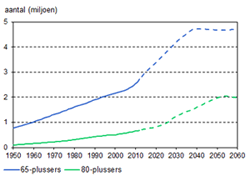 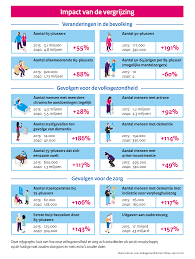 Vraag 1
Heeft u zicht op wie er eenzaam is in uw praktijk?
En wie het gevoel van onvoldoende regie heeft?
Hoe gaat u om met vergeetachtigheid, vraagt u ernaar?
Hoe gaat u om met patiënten met dementie?
Hoe pakt u mulitimorbiditeit aan?
2. Meer gezondheid maar ook meer ziekte
Levensverwachting stijgt van 81,5 naar 86 jaar
80% voelt zich gezond
86% ervaart geen beperkingen in activiteiten
Meer chronische aandoeningen
Meer ouderdomsziekten
Kanker, HVZ, dementie meeste ziektelast 
Grote relatieve toename in sterfte door privé-ongevallen en infecties
[Speaker Notes: Ruim 4 jaar erbij in goede gezondheiddit zijn getallen voor de hele populatie, gezondheidservaring ouderen in 2040 iets gestegenchronische aandoeningen leiden niet tot meer dokterbezoek (65% met chron. aandoeningen geen bezoek HAartrose, gehoor, visus,DM, kanker, HVZ, dementie>ouderen; psych problemen meer bij jongerenSteeds meer mensen leven langer met deze ziektes maar meer ziektelast, dementie op 1e plaats]
3. De druk op ons dagelijkse leven neemt toe
Jongeren en jongvolwassenen ervaren steeds meer prestatiedruk
18-25 : 50% moe, 20% bezorgd, 80% gelukkig
Gebruik ADHD medicatie
24 uurs economie, snelle ontwikkelingen
Werk, kinderen, mantelzorg
75% van de totale bevolkingsgroei tot 2040 in grote en middelgrote gemeentes van de Randstad
[Speaker Notes: Vergelijking met naoorlogse generatie, Kralingse bosGebruik ADHD medicatie om overeind te blijven en psychofarmacaSnelle wisselingen, robotisering, digitalisering, levenlang leren, mn voor laagopgeleiden, ouderen en flexwerkers niet bij te houden, onzekerheid en stressgeluidsoverlast, meer ziektes, minder groen; wel efficienter, innovaties, afvalscheiding]
4. Leefstijl en leefomgeving hebben invloed op gezondheid
Roken: 25% naar 14%
Overgewicht: 49% (6,6 miljoen) naar                          62% (9,1miljoen)
Overmatig drinken: 9%
Slaapproblemen: 20%
Eten volgens Richtlijnen Gezonde Voeding ?
Nederlandse Norm Gezond Bewegen?
Vraag 2
Besteedt u in uw praktijk systematisch aandacht aan:Roken?- Overgewicht?- Gezonde voeding?- Voldoende beweging?- Overmatig alcoholgebruik? Drugsgebruik?- Slaapproblemen?- Een gezonde leefomgeving?
5. Kwetsbare groepen: vaak opeenstapeling van gezondheids- en sociale problemen
Opeenstapeling van problemen maakt ouderen kwetsbaar
Ouderen worden ouder
Moeite met eigen regie
Vaker ongezonde levensstijl en ook vaker sociale problemen bij lager opgeleiden
Meer psychische problemen bij mensen met migratieachtergrond
Opeenstapeling van problemen ook op wijkniveau
[Speaker Notes: Multimorbiditeit, ADL achteruit, eenzaamheid, depressie, polyfarmacieaantal stijgt , maar ook leeftijd,langer zelfstandig, eenzaamheid, eigen regieOok bij lage SES, migratieachtergrond, cognitieve beperking, maar ook door onze eigen instelling als arts/VP/overheidslechte leefomstandigheden, werkmogelijkheden, in staat zijn om goede keuze’s te makenmensen worden ouder, vaak lage ses, lage gezondheidsvaardigheden, HVZ, DM, DEMENTIE !Veel clustering in Noord-Oost Nederland (arbeidsparticipatie, inkomensondersteuning)]
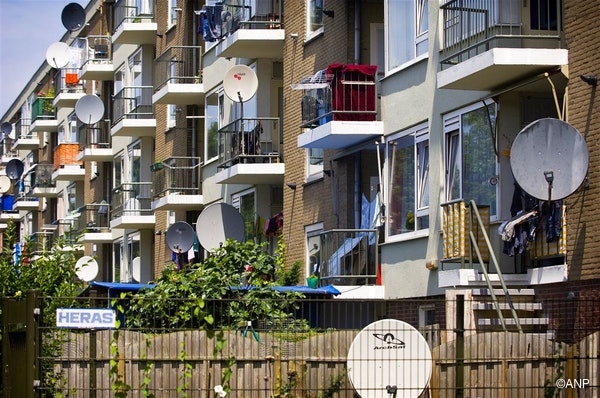 Inzetten op vitaal ouder wordenDe seniorvriendelijke samenleving
6. De zorguitgaven stijgen door demografie en technologie
Zorguitgaven stijgen met gemiddeld 2,9% per jaar
174 miljard euro in 2040 (2x 2015)12,7 naar 16,4 van het BBP
1/3 door groei van de bevolking en vergrijzing
2/3 door technologie
Uitgaven aan ouderenzorg stijgen het snelst (20% ->25%; 17 ->43 miljard) ¾ tgv demografische ontwikkelingen
Technologische ontwikkeling: dubbel gezicht
[Speaker Notes: Per persoon van 5100 naar 9600 collectief +privaatBruto Binnenlands Product, bij groei van 1,8% per jaarvan de totale zorgkosten)verschuiven van duur naar goiedkoop gaat niet vanezlf en vraagt veel van de wijze van organisatieHanden aan het bed zijn niet te automatiseren]
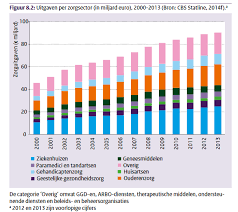 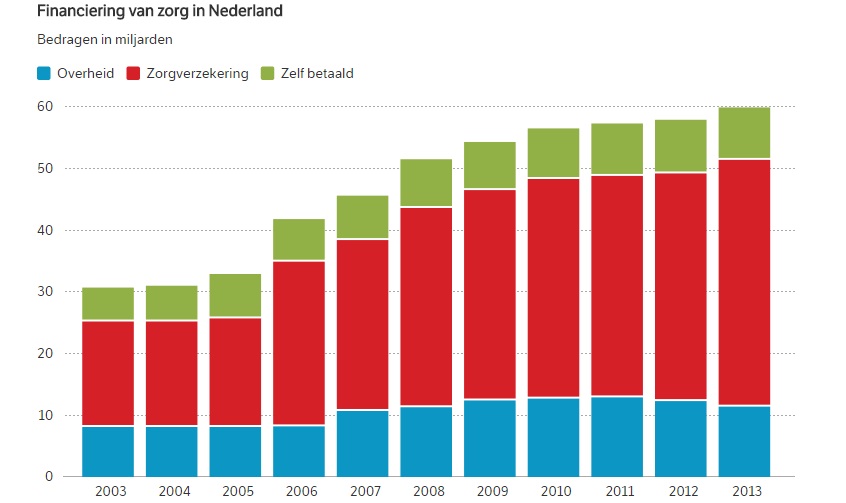 Vraag 3
Hoeveel 75+ ers heeft u nu in de praktijk?
Hoeveel 75+ers over 5 jaar? En over 10 jaar?

Bespreekt u systematisch met uw 75 + ers over hun wensen ten aanzien van behandeling ?

Hoeveel ouderen krijgen thuiszorg?
7. De zorg verandert door technologie en de veranderende rol van de patiënt
Technologie kan de zorg ingrijpend veranderenrobotisering,3Dprinting, gentechnologie, VR , ehealth, Big Data, Artificial intelligence
Toename van unieke zorgpaden, personalised medicine versus standaardbehandeling
Verschuiving naar zorg thuis, juiste digitale vaardigheden
Risico’s
Zelfmanagement, andere rol zorgverlener
[Speaker Notes: Robotchirurgie; hersenchirurgie, radiatie, stereotactische benadering, VT bij PTSS en angststoornissendatagedreven technologie: sensoren, wearablesNHG standaardendigitale vaardigheid is gewenst, niet voor iedereen
Privacy, dataverzameling, afhankelijkheid internet, kwetsbaren tussen wal en schipzelfmanagement bij chronische afwijkingen, arts als coach, recht om nee te zeggen, af te wijken, autonomie]
Samen beslissen (advance)care planning
De ondersteuning van patiënten en hun omgeving bij het maken van keuzes en het formuleren van hun wensen en behoeftes hoort bij de nieuwe vaardigheden van zorgverleners
Niet alleen praten over wensen bij het levenseinde maar vooral ook over levenswensen
8. Alertheid op bekende en nieuwe risico’s nodig
Antibiotica resistentie
Klimaatverandering
Dalende vaccinatiegraad
Meer medicijnresten, microplastics en nanodeeltjes in ons milieu
Nieuwe technologie
Pandemie, milieu, man made (biowapens)
[Speaker Notes: Beleid op MRSA, afhankelijk van wat er in het buitenland gebeurt, reizenhittestressAntivaccers, complottheorien; BMR onder de 95% (WHO), vergroot risico op grote uitbraken
Nanodeeltjes, asbestachtig effectvrijkomende stoffen bij 3D printing, VR langdurig gebruik, koptelefoons/beeldscherm; gehoor/bijziendheid/verstoord bioritme]
Oversterfte door hitte
2006: 2 periodes juli           2e periode 16 dagen            400+
2018: juli/augustus           minder oversterfte           lange griepperiode
2019: week 30, eind juli           400+
2020: 22-27 juli 400+            maand juli 1000+
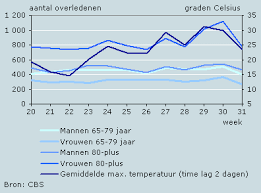 Vraag 4
Hoe is het in uw praktijk gegaan tijdens de zeer warme periodes in de zomermaanden?Heeft u daar nog speciaal aandacht aan besteed naar uw patiënten toe? 
Heeft u een beleid om antibiotica gebruik te reguleren en resistentie tegen te gaan?
Hoe heeft u de Covid pandemie ervaren en hoe bereidt u zich voor op de toekomst?
De zorg onder druk
Dubbele vergrijzing en bijbehorende epidemiologie
Multimorbiditeit, dementie, sociale problemen, langer zelfstandig
Tekort aan professionals waardoor de werklast van huisartsen te hoog wordt
Gestaag stijgende zorgkosten waardoor de rekening onbetaalbaar wordt
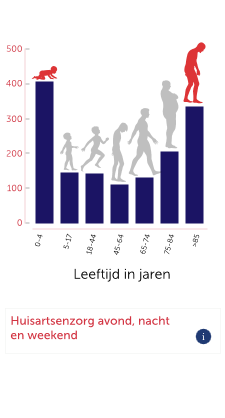 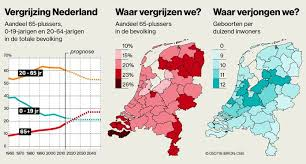 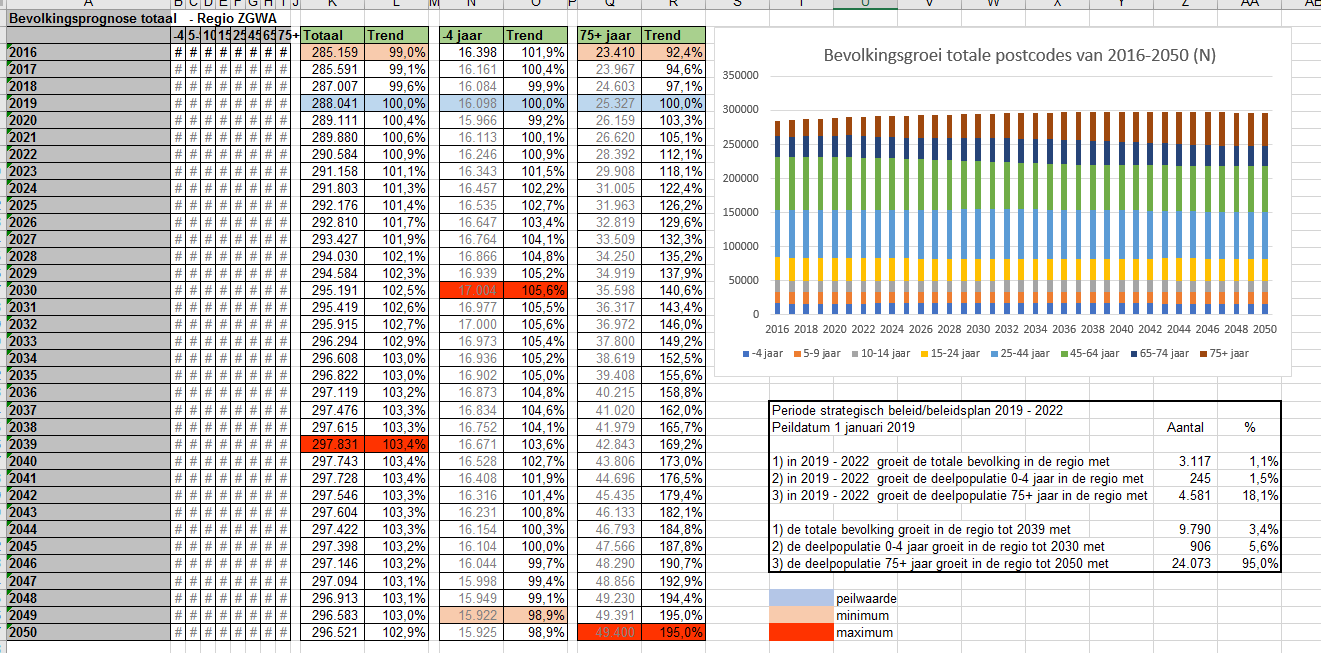 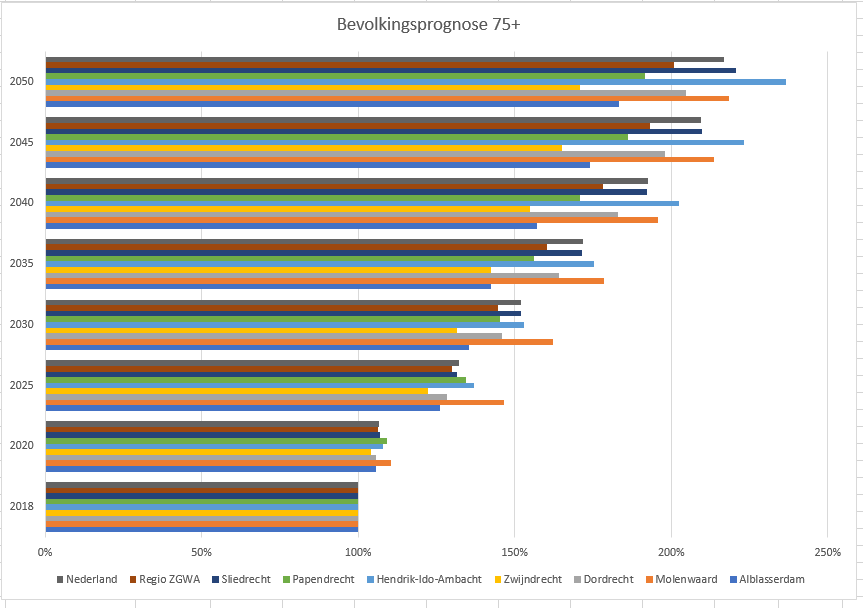 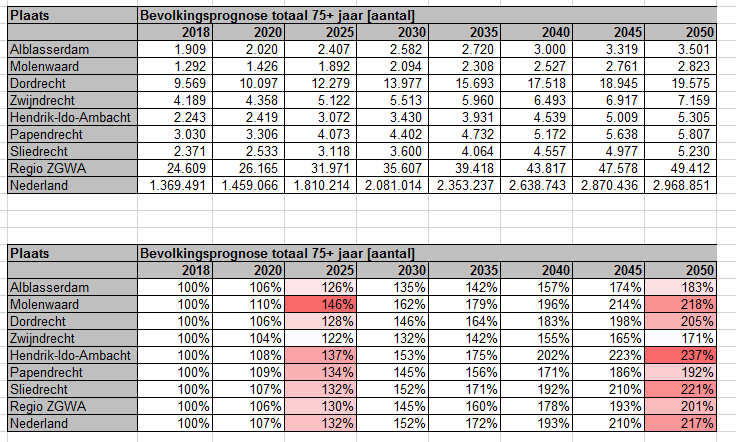 Strategie DrechtDokters
Voor 2020-2021 opstap naar integrale ketenzorg voor kwetsbare ouderen
Inzetten op optimale samenwerking in de zorg rond de oudere
Vaste ketenpartners
Zorg op maat met behoud eigen regie
Ondersteuning vanuit DrechtDokters om het programma te implementeren en te continueren
Vragen?
Ouderenzorg in de praktijk
Hoe start je op en wie doet dat?
Taakverdeling binnen het programmarol POH/PV/DA/HA/SO
Hulplijnen
Hoe werk je samen
Aanspreekpunt voor..?
Evaluatie en samen bouwen aan beter
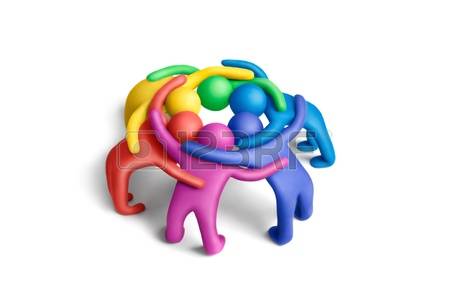